Advancing Tools and Processes for Next Generation SciencePlanning for Instruction
Tool 2 Lite: Using Performance Expectations
to Plan Classroom Assessments
1
Planning for Instruction
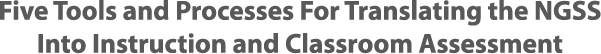 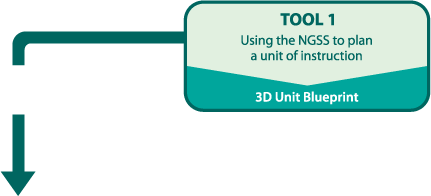 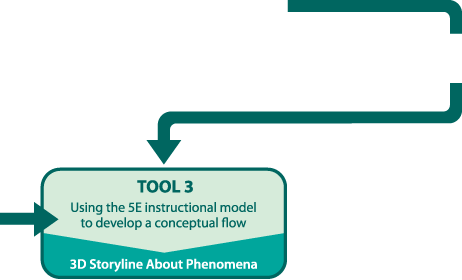 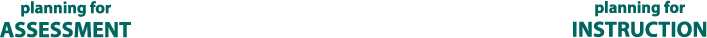 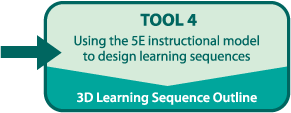 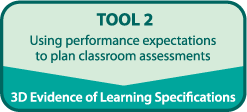 LITE!
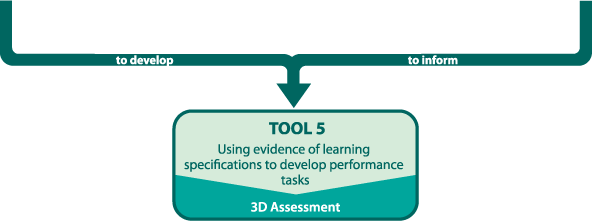 Goal
Analyze evidence statements to consider how SEPs, DCIs, and CCCs impact classroom instruction
Planning for classroom instruction
What do you need to consider when planning for classroom instruction?
Classroom Assessment Design
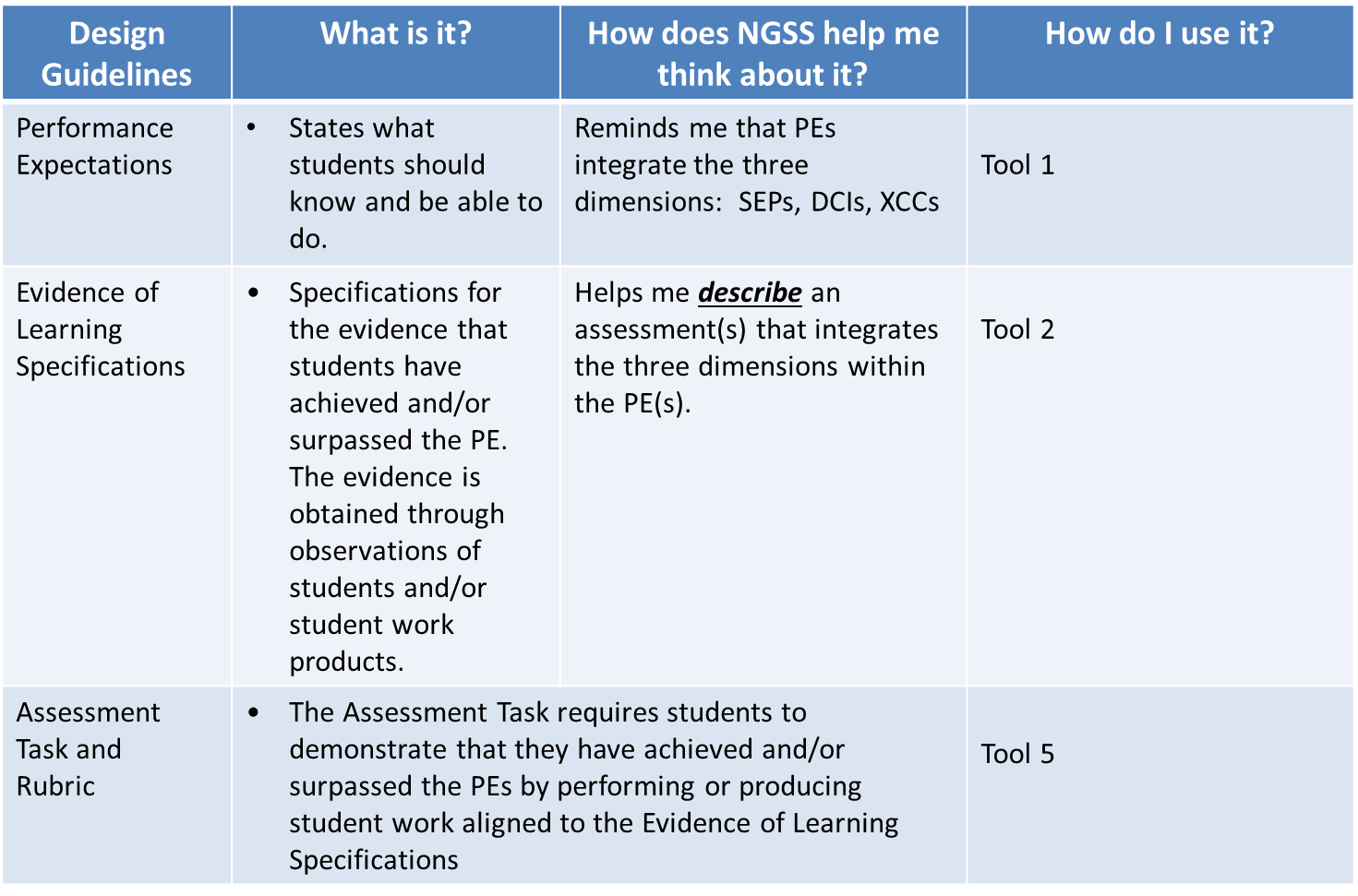 Evidence Statements
Read the NGSS Evidence Statements Executive Summary.

Be prepared to share key ideas with a partner.
Evidence Statements
Review the example handout for MS-LS2-2.
What do you notice?

Review the handout for ESS3-4
Use Tool 1 to help you highlight and cross-out text in the PE and in the evidence statements.

Compare your work to the example.

How does this help you think about planning for assessment? For classroom instruction?
Give it a try!
https://nextgenscience.org/evidence-statements

Select the relevant evidence statements for the unit you are planning!
Enter your Evidence Specs on Tool 2
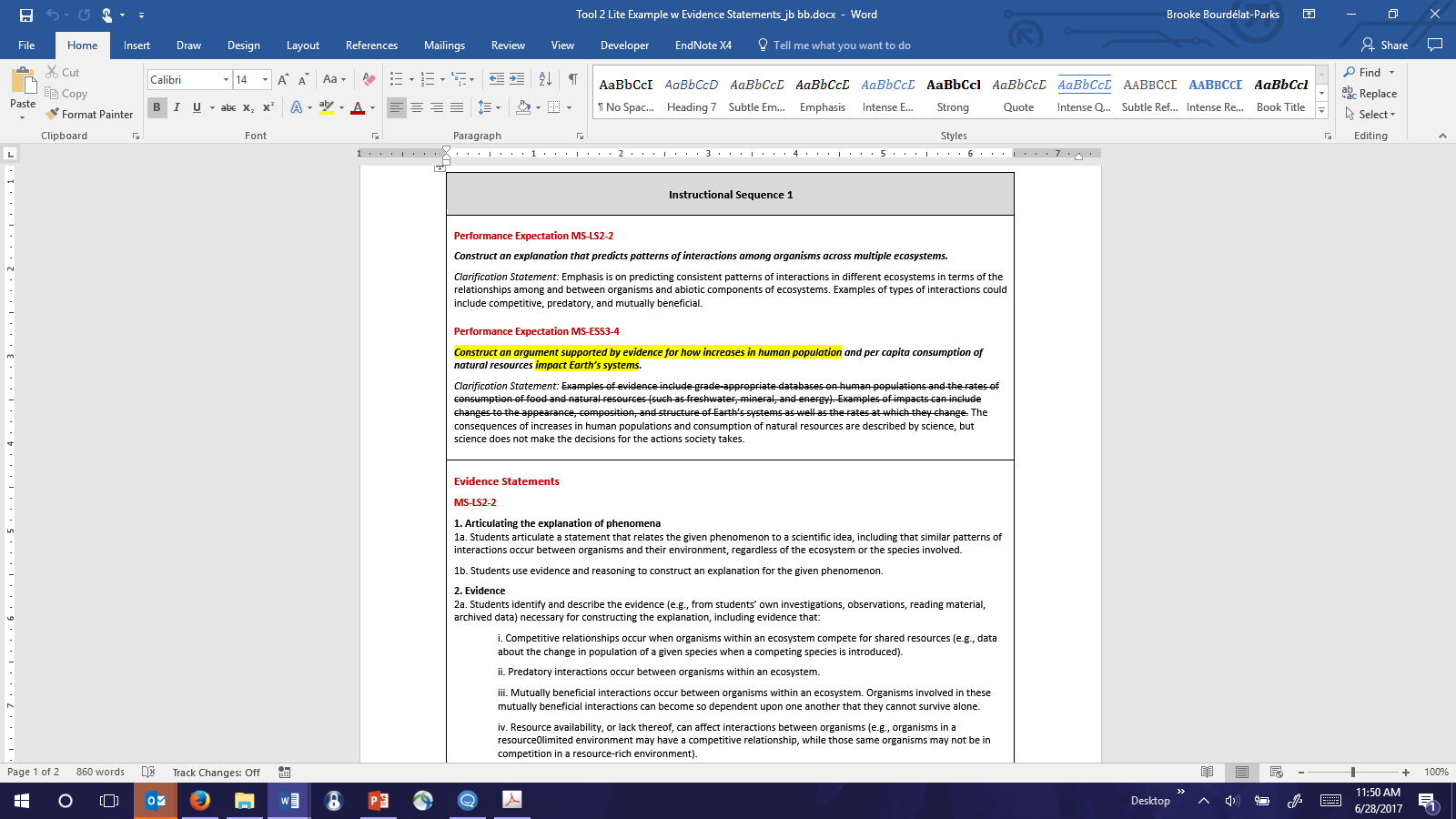 Reflection
How does the work with the evidence statements help you think about the conceptual shifts needed to implement the vision of the NGSS in classroom instruction?